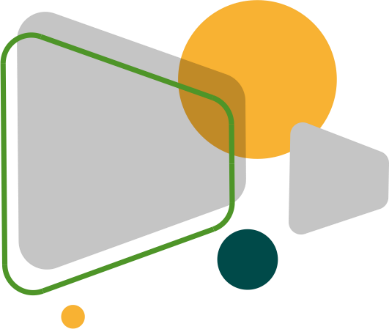 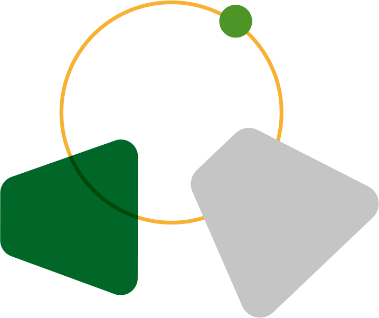 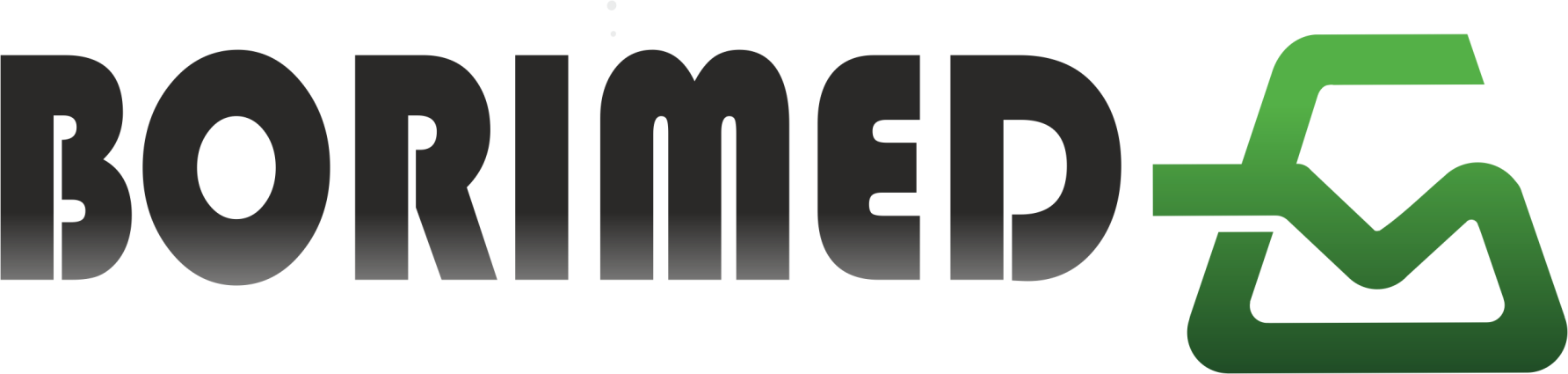 НАМ ДОВЕРЯЮТ САМОЕ ЦЕННОЕ!
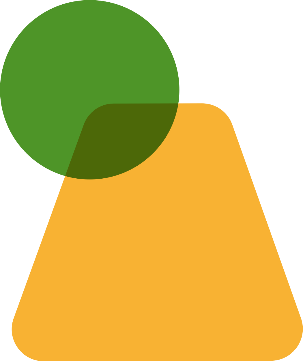 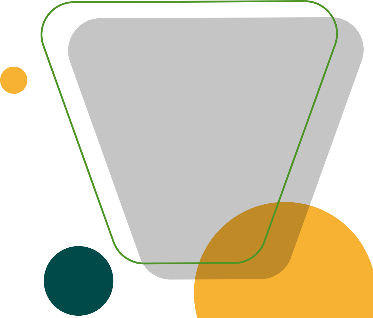 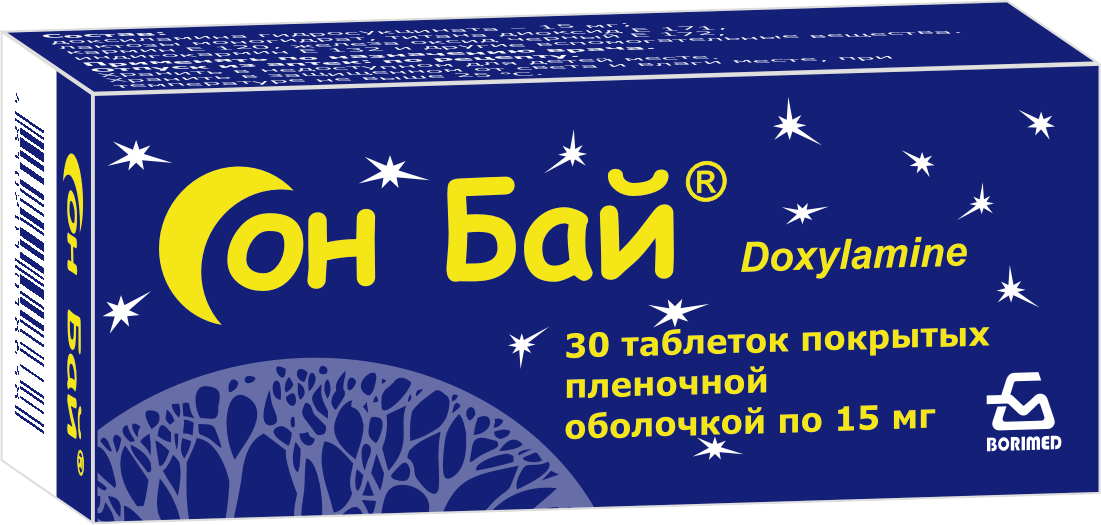 СОН БАЙ®
таблетки  покрытые пленочной оболочкой 15 мг
01
Антигистаминные средства для системного применения. 
Аминоалкильные эфиры.
Отпускается без рецепта
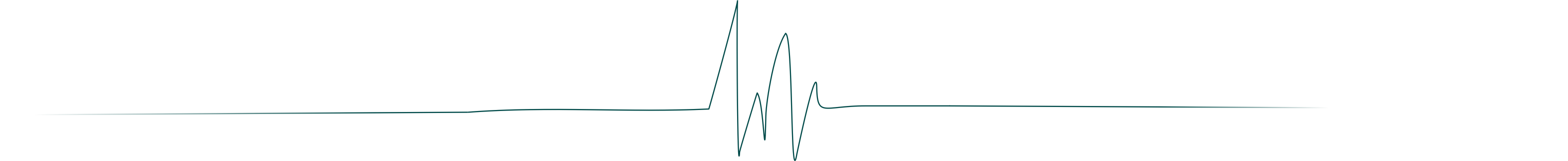 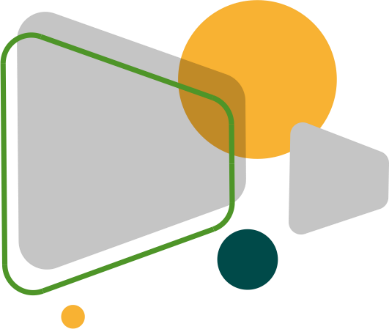 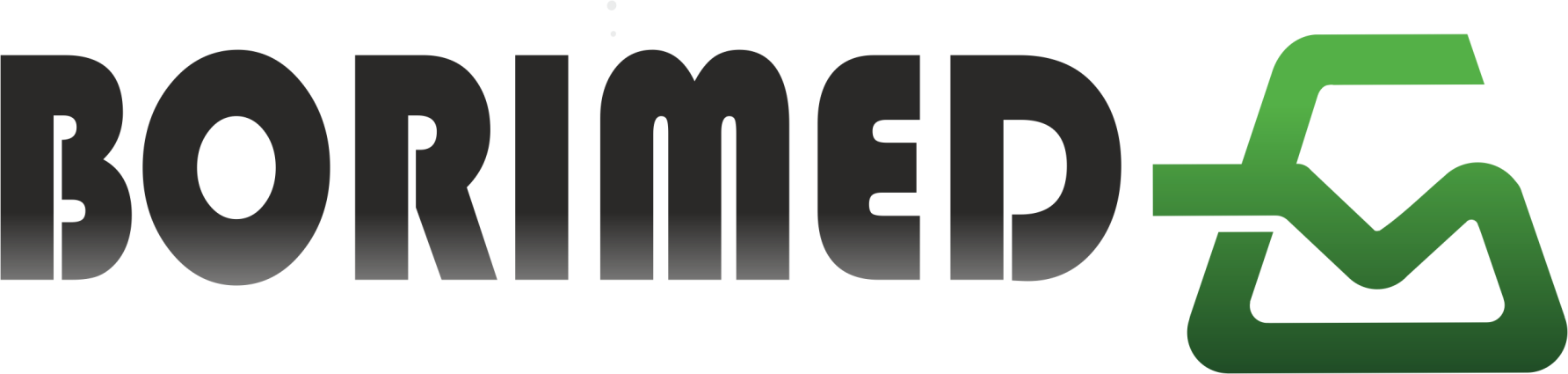 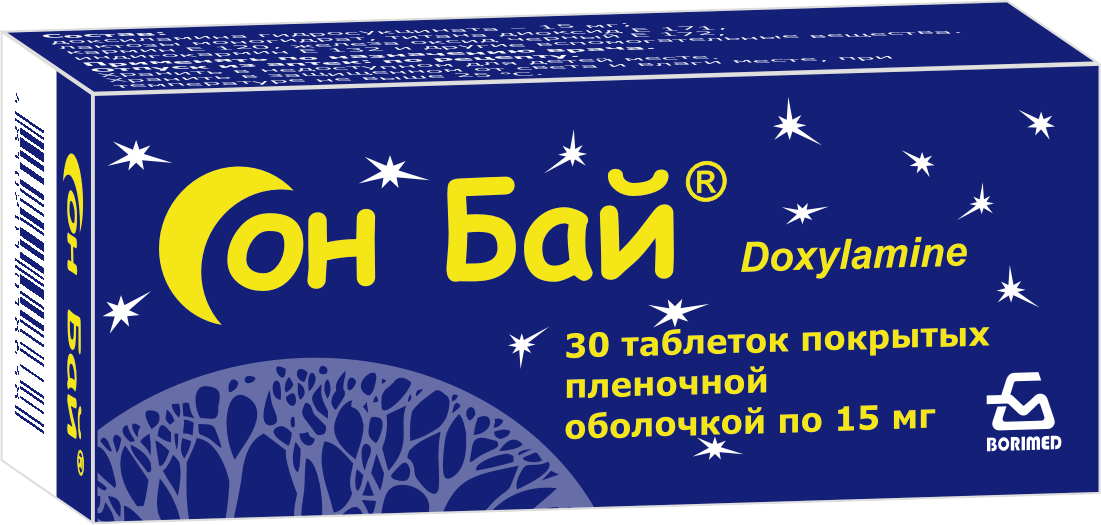 СОН БАЙ®
таблетки  покрытые пленочной оболочкой 15 мг
01
02
03
Сон Бай ® разрешен к применению на любых сроках  беременности (с осторожностью, перед применением необходимо проконсультироваться с врачом).
Сон Бай ® имеет  удобную  форму таблетки с возможностью  деления и не вызывает  привыкания.
Сон Бай® - сокращает время засыпания,  повышает длительность и  качество  сна, не нарушает при этом физиологические фазы нормального сна и циркадные ритмы.
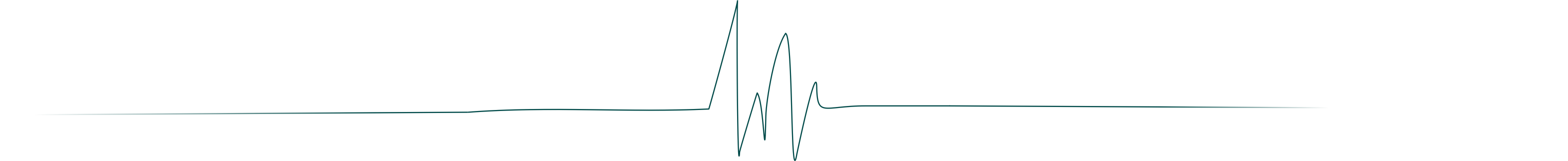 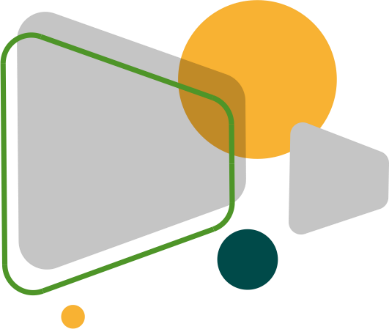 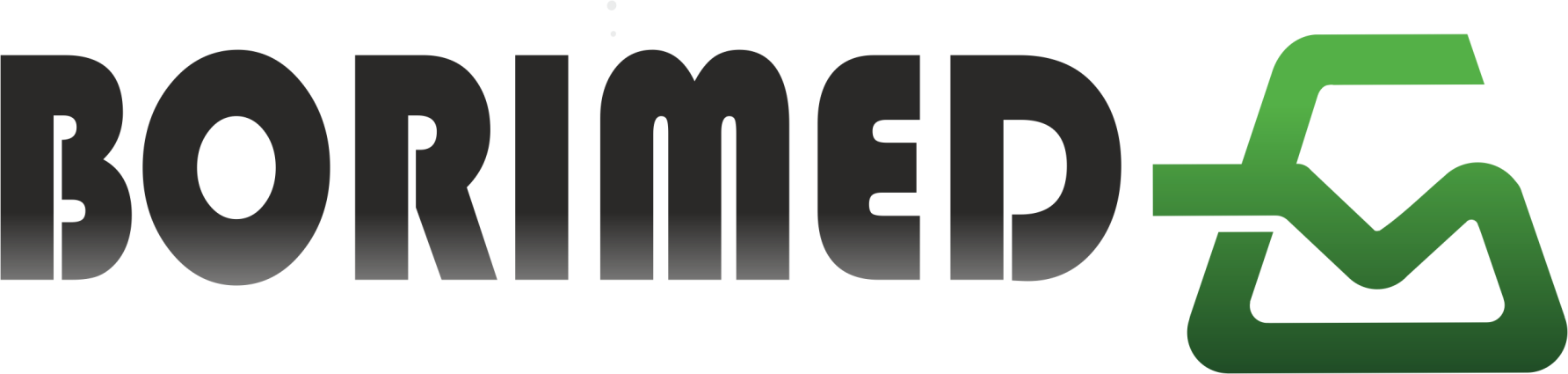 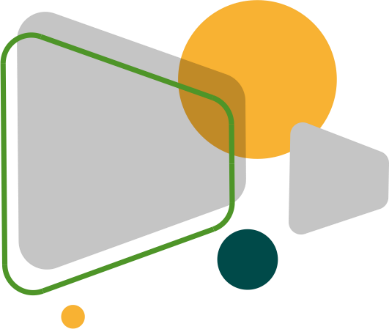 СОН БАЙ® - таблетки покрытые пленочной оболочкой
Периодическая/транзиторная бессонница.
 
Доксиламина сукцинат является блокатором Н1-рецепторов класса этаноламинов, обладающих седативным и атропиноподобным эффектами. Было продемонстрировано, что он уменьшает время, необходимое для засыпания, а также улучшает продолжительность и качество сна.
ПОКАЗАНИЯ К ПРИМЕНЕНИЮ
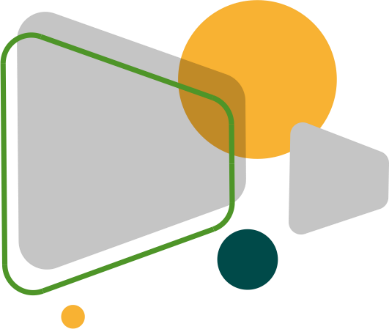 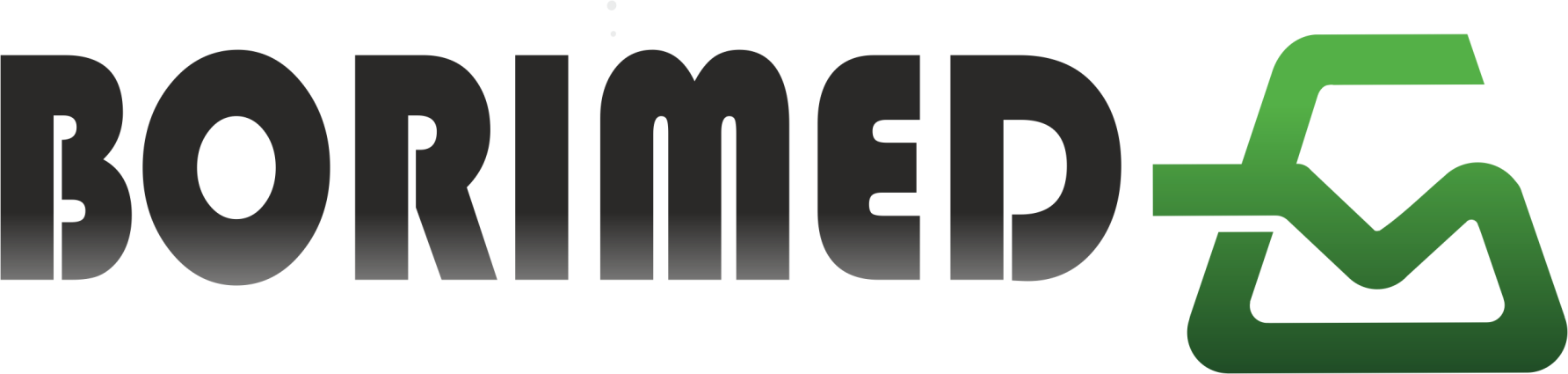 4
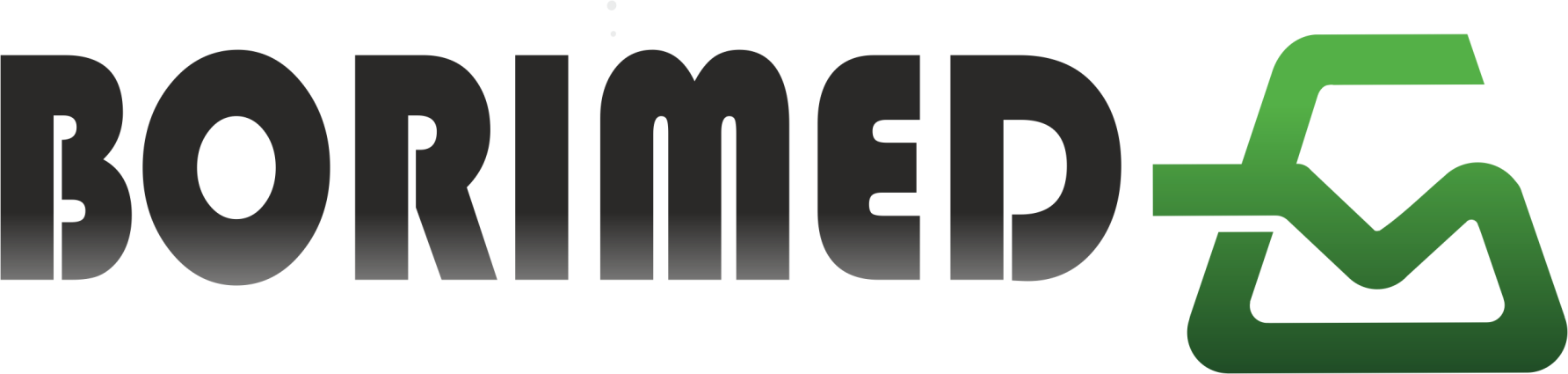 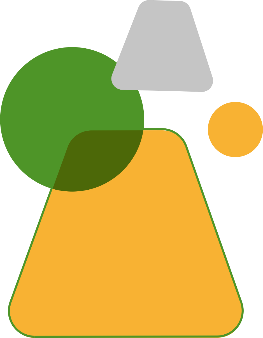 Спасибо за внимание!
+375(177) 73 22 61

 www.borimed.com
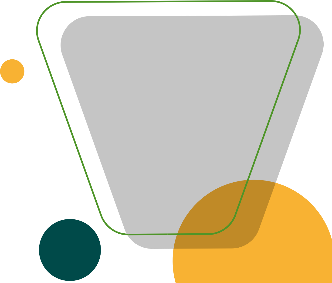 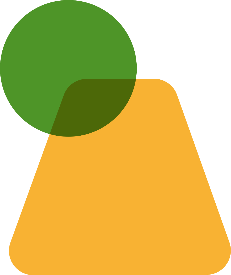